ΤΕΧΝΟΛΟΓΙΚΗ ΕΝΟΤΗΤΑ:  ΜΕΤΑΦΟΡΕΣΤΕΧΝΟΛΟΓΙΑ Α΄ΓΥΜΝΑΣΙΟΥ
ΘΕΟΔΟΣΙΟΥ ΘΕΟΔΩΡΟΣ
ΜΗΧΑΝΟΛΟΓΟΣ
ΤΙ ΕΊΝΑΙ ΜΕΤΑΦΟΡΕΣ
Λιγα λογια για την ιστορια των μεταφορων
Η ιστορία των μεταφορών είναι συνυφασμένη με την ύπαρξη της ανθρώπινης ζωής. Ο πρωτόγονος άνθρωπος μετακινούνταν βαδίζοντας σε αναζήτηση τροφής ή από περιέργεια να γνωρίσει το περιβάλλον του, ή ακόμα και για την προστασία του από τους διάφορους φυσικούς κινδύνους (όπως σε αναζήτηση κάποιου καταφυγίου-σπηλιάς)..
Τι οδηγησε τον ανθρωπο να κατασκευασει μεταφορικα μεσα
Ο άνθρωπος γρήγορα  κατάλαβε ότι οι φυσικές του αντοχές για να διανύει μεγάλες αποστάσεις ήταν περιορισμένες και πολύ περισσότερο περιορισμένη η ικανότητά του να μεταφέρει βάρη σε σημαντικές αποστάσεις 
Οι αδυναμίες αυτές οδήγησαν τον άνθρωπο σε αναζήτηση διαφόρων μέσων μεταφοράς τόσο για τον ίδιο όσο και για τα αγαθά του, ξεκινώντας αρχικά  με τη χρησιμοποίηση ζώων στη ξηρά και των πρωτόγονων μονόξυλων-σχεδιών στους ποταμούς της Μεσοποταμίας και της Αιγύπτου
Μετά νιώθοντας πιο σίγουρος βγήκε στη θάλασσα κατασκευάζοντας πιο ανθεκτικά πλωτά μέσα.
ΣΗΜΑΝΤΙΚΟΤΕΡΕΣ ΕΦΕΥΡΕΣΕΙΣ ΠΟΥ ΒΟΗΘΗΣΑΝ ΣΤΗΝ ΑΝΑΠΤΥΞΗ ΤΩΝ ΜΕΤΑΦΟΡΩΝ
Οι κυριότερες εφευρέσεις που βοήθησαν στην ανάπτυξη των μεταφορικών μέσων είναι:
Ο τροχός σε όλες τις εκδοχές του(ρόδα-τιμόνι-τροχαλία-οδοντωτό γρανάζι κτλ.)
Ο σφόνδυλος ως σύστημα αποθήκευσης ενέργειας
Ιστίο-πανί-πτέρυγα
Οι μοχλοί σε όλα τα είδη τους
Τα ελατήρια σε όλες τις μορφές τους
Η σφήνα-πολύσφηνο 
Οι μηχανές εσωτερικής καύσεως
Ο ηλεκτροκινητήρας κ.τ.λ.
ΧΗΜΙΚΗΣ ΕΝΕΡΓΕΙΑΣ ΑΠΟ ΚΑΥΣΙΜΑ ΠΟΥ ΚΑΙΓΟΝΤΑΙ ΣΕ ΜΙΑ ΜΗΧΑΝΗ
(Π.Χ. ΚΡΟΥΑΖΕΡΟΠΛΟΙΑ,ΦΕΡΡΥ-ΜΠΟΟΥΤ,ΚΑΪΚΙΑ,ΠΕΤΡΕΛΑΙΟΦΟΡΑ.)
   ΑΙΟΛΙΚΗ ΕΝΕΡΓΕΙΑ
ΙΣΤΙΟΦΟΡΑ-WIND-SURFING- κτλ.
 ΜΥΙΚΗ ΕΝΕΡΓΕΙΑ
ΚΑΝΌ-ΚΑΝΟΕ ΚΑΓΙΑΚ-ΒΑΡΚΕΣ ΚΩΠΗΛΑΣΙΑΣ ΘΑΛΑΣΣΙΟ ΠΟΔΗΛΑΤΟ κτλ.
 ΗΛΙΑΚΗ ΕΝΕΡΓΕΙΑ(ΗΛΙΑΚΑ ΑΥΤΟΚΙΝΗΤΑ ΚΛΠ.)
ΧΗΜΙΚΗ ΕΝΕΡΓΕΙΑ ΑΠΌ ΜΠΑΤΑΡΙΕΣ(ΑΥΤΟΚΙΝΗΤΑ-ΠΑΤΙΝΙΑ-ΠΟΔΗΛΑΤΑ ΚΛΠ.)
 ΠΥΡΗΝΙΚΗ ΕΝΕΡΓΕΙΑ(ΑΕΡΟΠΛΑΝΟΦΟΡΑ-ΥΠΟΒΡΥΧΙΑ-ΔΙΑΣΤΗΜΟΣΥΣΚΕΥΕΣ)
Μορφεσ ενεργειασπου χρησιμοποιουν τα μεταφορικα μεσα για να κινηθουν
ΑΝΑΠΤΥΞΗ ΜΕΤΑΦΟΡΩΝ ΚΑΙ ΣΥΝΕΡΓΑΣΙΑ ΜΕ ΤΙΣ ΆΛΛΕΣ ΤΕΧΝΟΛΟΓΙΚΕΣ ΕΝΟΤΗΤΕΣ
ΚΑΤΗΓΟΡΙΕΣ ΜΕΤΑΦΟΡΩΝ ΑΝΑΛΟΓΑ ΠΟΥ ΚΙΝΟΥΝΤΑΙ
ΧΕΡΣΑΙΕΣ ΜΕΤΑΦΟΡΕΣ –ΣΤΗ ΞΗΡΑ
ΧΕΡΣΑΙΑ ΜΕΣΑ ΜΕΤΑΦΟΡΑΣ ΕΛΕΥΘΕΡΗΣ ΤΡΟΧΙΑΣ
ΕΊΝΑΙ ΕΚΕΙΝΑ ΤΑ ΜΕΤΑΦΟΡΙΚΑ ΜΕΣΑ ΠΟΥ ΜΠΟΡΟΥΝ ΝΑ ΚΙΝΗΘΟΥΝ ΕΛΕΥΘΕΡΑ ΣΤΗ ΞΗΡΑ, ΑΡΚΕΙ ΝΑ ΥΠΑΡΧΕΙ  ΕΣΤΩ ΕΝΑΣ ΥΠΟΤΥΠΩΔΗΣ ΔΡΟΜΟΣ (ΧΩΡΙΣ ΜΕΓΑΛΗ ΚΛΙΣΗ Η΄ΑΝΩΜΑΛΙΕΣ)
ΑΥΤΟΚΙΝΗΤΟ
ΛΕΩΦΟΡΕΙΟ
ΜΕΤΑΦΟΡΙΚΑ ΜΕΣΑ ΕΛΕΥΘΕΡΗΣ ΤΡΟΧΙΑΣ
ΧΕΡΣΑΙΑ ΜΕΣΑ ΜΕΤΑΦΟΡΑΣ ΕΛΕΥΘΕΡΗΣ ΤΡΟΧΙΑΣ
ΦΟΡΤΗΓΟ ΤΟΥ ΑΥΡΙΟ
ΠΟΔΗΛΑΤΟ ΗΛΕΚΤΡΙΚΟ
ΥΒΡΙΔΙΚΑ
ΚΑΥΣΙΜΟ-ΗΛΕΚΤΡΙΣΜΟΣ
ΗΛΙΑΚΟ ΑΥΤΟΚΙΝΗΤΟ
ΟΙΚΟΛΟΓΙΚΑ ΑΥΤΟΚΙΝΗΤΑ
ΕΊΝΑΙ ΕΚΕΙΝΑ ΤΑ ΜΕΤΑΦΟΡΙΚΑ ΜΕΣΑ ΠΟΥ ΚΙΝΟΥΝΤΑΙ ΣΕ ΣΥΓΚΕΚΡΙΜΕΝΗ ΤΡΟΧΙΑ-ΔΙΑΔΡΟΜΗ ΠΟΥ ΑΠΟΤΕΛΕΙΤΑΙ ΑΠΟ ΡΑΓΕΣ –ΣΥΡΜΑΤΟΣΧΟΙΝΑ-Η΄ΥΠΕΡΥΨΩΜΕΝΕΣ ΚΑΤΑΣΚΕΥΕΣ
ΧΕΡΣΑΙΑ ΜΕΣΑ ΜΕΤΑΦΟΡΑΣ ΣΤΑΘΕΡΗΣ ΤΡΟΧΙΑΣ
ΤΕΛΕΦΕΡΙΚ ΣΑΝΤΟΡΙΝΗ
ΜΑΓΝΗΤΙΚΟ ΤΡΕΝΟ
ΧΕΡΣΑΙΑ ΜΕΣΑ ΣΤΑΘΕΡΗΣ ΤΡΟΧΙΑΣ
ΤΡΕΝΟ ΥΨΗΛΩΝ ΤΑΧΥΤΗΤΩΝ ΙΑΠΩΝΙΑ
ΤΡΑΜ ΑΘΗΝΑΣ
ΧΕΡΣΑΙΑ ΜΕΣΑ ΣΤΑΘΕΡΗΣ ΤΡΟΧΙΑΣ
ΟΙ ΑΓΩΓΟΙ ΚΥΛΙΝΔΡΙΚΟΥ ΣΧΗΜΑΤΟΣ ΧΡΗΣΙΜΟΠΟΙΟΥΝΤΑΙ ΣΗΜΕΡΑ ΕΥΡΥΤΑΤΑ ΓΙΑ ΝΑ ΜΕΤΑΦΕΡΕΙ Ο ΑΝΘΡΩΠΟΣ 
    ΥΓΡΑ-ΑΕΡΙΑ-ΚΟΚΚΟΥΣ      Η΄ΣΚΟΝΗ ΜΕ ΕΥΚΟΛΙΑ ΣΕ ΜΕΓΑΛΕΣ ΑΠΟΣΤΑΣΕΙΣ Π.Χ.
ΠΕΤΡΕΛΑΙΟΑΓΩΓΟΙ
ΑΓΩΓΟΙ ΦΥΣΙΚΟΥ ΑΕΡΙΟΥ
ΑΓΩΓΟΙ ΝΕΡΟΥ
ΑΓΩΓΟΙ ΛΥΜΑΤΩΝ 
ΑΓΩΓΟΙ  ΟΞΥΓΟΝΟΥ ΣΤΑ ΝΟΣΟΚΟΜΕΙΑ ΚΤΛ.
ΑΓΩΓΟΙ ΜΕΤΑΦΟΡΑΣ ΕΤΟΙΜΟΥ ΤΣΙΜΕΝΤΟΥ Κ.Τ.Λ
ΑΓΩΓΟΙ
ΠΕΤΡΕΛΑΙΟΑΓΩΓΟΣ
ΑΓΩΓΟΣ ΦΥΣΙΚΟΥ ΑΕΡΙΟΥ
ΑΓΩΓΟΙ
ΜΕΤΑΦΟΡΑ ΕΤΟΙΜΟΥ ΤΣΙΜΕΝΤΟΥ
ΜΕΤΑΦΟΡΑ ΣΙΤΑΡΙΟΥ
ΑΓΩΓΟΙ
ΥΔΑΤΙΝΕΣ ΜΕΤΑΦΟΡΕΣ
Οι υδάτινες μεταφορές αποτελούν ένα ιδιαίτερα μεγάλο πεδίο των γενικών μεταφορών ανθρώπων και φορτίων, που εκτελούνται με πλοία στην επιφάνεια του νερού ή μέσα στο νερό.
Η ιστορία των οποίων χάνεται στα βάθη των αιώνων.
 Η ναυπήγηση σκαφών από την εποχή του Ομήρου και η συνεχής εξέλιξη τουςεπέτρεψε στους θαλασσοπόρους την ανακάλυψη νέων θαλάσσιων οδών ,την ανάπτυξη του εμπορίου, και την επικοινωνία των ανθρώπων .
ΑΡΧΙΜΗΔΗΣ –ΑΝΩΣΗ
Τι είναι η άνωση ;
 Είναι μια δύναμη που δέχεται ένα σώμα, όταν είναι μέσα σε υγρό ή αέριο, πλήρως βυθισμένο είτε εν μέρει.  Η άνωση είναι πάντα κατακόρυφη δύναμη  με φορά προς τα άνω  ΚΑΙ ΕΠΙΤΡΈΠΕΙ ΣΕ ΈΝΑ ΠΛΟΊΟ ΝΑ ΕΠΙΠΛΈΕΙ
ΚΑΤΗΓΟΡΙΕΣ ΥΔΑΤΙΝΩΝ ΜΕΣΩΝ ΜΕΤΑΦΟΡΑΣανάλογα με το φορτίο
ΕΠΙΒΑΤΗΓΑ
ΕΠΙΒΑΤΗΓΑ ΚΑΙ ΟΧΗΜΑΤΩΝ
ΠΕΤΡΕΛΑΙΟΦΟΡΑ
ΓΙΑ ΥΓΡΟΠΟΙΗΜΕΝΑ ΑΕΡΙΑ Π.Χ.ΦΥΣΙΚΟΥ ΑΕΡΙΟΥ
ΜΕΤΑΦΟΡΑΣ CONTAINER
ΜΕΤΑΦΟΡΑΣ ΓΕΝΙΚΟΥ ΦΟΡΤΙΟΥ
ΠΛΟΙΑ ΜΕΤΑΦΟΡΑΣ ΑΥΤΟΚΙΝΗΤΩΝ ΠΡΟΣ ΠΩΛΗΣΗ
ΠΛΟΙΑ ΕΡΓΟΣΤΑΣΙΑ ΓΙΑ ΤΗΝ ΑΛΙΕΥΣΗ ΨΑΡΙΩΝ ΚΑΙ ΤΗΝ ΕΠΕΞΕΡΓΑΣΙΑ ΑΥΤΩΝ 
ΕΙΔΙΚΩΝ ΧΡΗΣΕΩΝ Π.Χ.ΜΕΤΑΦΟΡΑ ΑΛΛΟΥ ΠΛΟΙΟΥ
ΚΑΤΗΓΟΡΙΕΣ ΥΔΑΤΙΝΩΝ ΜΕΣΩΝ ΜΕΤΑΦΟΡΑΣανάλογα  που κινούνται
Πλοία για κοντινές διαδρομές πχ.φέρρυ μπόουτ
Πλοία  ανοιχτής θάλασσας
Ποταμόπλοια-για διαδρομές σε πλωτά ποτάμια ή λίμνες
Υποβρύχια
Αμφίβια(θάλασσα-ξηρά): αερόστρωμνο ή χόβερ-κράφτ
ΑΜΕΡΙΚΗ 19ος ΑΙΩΝΑΣ
ΣΥΓΧΡΟΝΑ ΤΟΥΡΙΣΤΙΚΑ
ΠΟΤΑΜΟΠΛΟΙΑ
ΠΕΤΡΕΛΑΙΟΦΟΡΟ
Πλοιο μεταφορασ ΚΟΝΤΕΪΝΕΡ
ΦΟΡΤΗΓΑ ΠΛΟΙΑ
Πλοιο μεταφορασ υγροποιημενου ΦΥΣΙΚΟΥ ΑΕΡΙΟΥ
ΠΛΩΤΗ ΔΕΞΑΜΕΝΗ οπου γινονται οι επισκευεσ πλοιων
ΦΟΡΤΗΓΑ ΠΛΟΙΑ
ΗΛΙΑΚΟ ΚΑΤΑΜΑΡΑΝ
ΙΠΤΑΜΕΝΑ ΔΕΛΦΙΝΙΑ
ΕΠΙΒΑΤΗΓΑ
ΜΕΓΑΛΥΤΕΡΟ ΚΡΟΥΑΖΕΡΟΠΛΟΙΟ ΤΟΥ ΚΟΣΜΟΥ
ΧΟΒΕΡΚΡΑΦΤ ΑΠΟΒΑΤΙΚΟ
ΑΜΦΙΒΙΟ ΑΠΌ ΤΟ ΜΕΛΛΟΝ
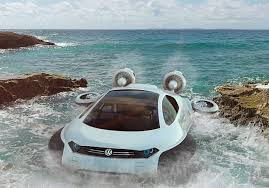 ΑΜΦΙΒΙΑ
Είναι  οι μεταφορές που γίνονται με μεταφορικά μέσα που κινούνται στον αέρα.
Σχεδόν σε όλες τις μυθολογίες του κόσμου έχουμε αναφορές ανθρώπων που κατάφεραν να πετάξουν.Στην Ελληνική μυθολογία έχουμε τον Ίκαρο και Δαίδαλο
το 1780  οι αδελφοί Μονγκολφιέ ανυψώνουν ένα αερόστατο στο Παρίσι ενώ το 1783 έγινε η πρώτη επανδρωμένη πτήση με αερόστατο
Η ιστορία των σύγχρονων αεροπορικών μεταφορών ξεκινά στις 17 Δεκέμβρη 1903  με τους αδελφούς Όρβιλ και Γουίλμπερ Ράιτ.
ΕΝΑΕΡΙΕΣ ΜΕΤΑΦΟΡΕΣ
Η ΠΡΩΤΗ ΠΤΗΣΗαεροπλανου 17/12/1903ΑΔΕΛΦΟΙ ΡΑΪΤ
Η ΔΥΝΑΜΗ ΠΟΥ ΒΟΗΘΑΕΙ ΈΝΑ ΠΤΗΤΙΚΟ ΜΕΣΟ ΝΑ ΠΕΤΑΞΕΙ ΛΕΓΕΤΑΙ ΔΥΝΑΜΙΚΗ ΑΝΩΣΗ
Ή ΑΝΤΩΣΗ
ΣΕ ΈΝΑ ΑΕΡΟΠΛΑΝΟ ΔΗΜΙΟΥΡΓΕΙΤΑΙ ΑΠΌ ΤΗ ΔΙΑΦΟΡΑ ΠΙΕΣΗΣ ΣΤΙΣ ΔΥΟ ΕΠΙΦΑΝΕΙΕΣ  ΤΗΣ ΠΤΕΡΥΓΑΣ(ΜΕΓΑΛΥΤΕΡΗ ΠΙΕΣΗ ΕΧΟΥΜΕ ΣΤΗΝ ΚΑΤΩ ΕΠΙΦΑΝΕΙΑ ΓΙΑ ΝΑ ΠΕΤΑΞΕΙ)
ΠΩΣ ΠΕΤΑΕΙ ΈΝΑ ΠΤΗΤΙΚΟ ΜΕΣΟ
ΚΑΤΗΓΟΡΙΕΣ  ΜΕΣΩΝ ΕΝΑΕΡΙΩΝ ΜΕΤΑΦΟΡΩΝ
Α)ΒΑΡΥΤΕΡΑ ΑΠΌ ΤΟΝ ΑΕΡΑ
-ΜΕ ΣΤΑΘΕΡΑ ΦΤΕΡΑ(ΑΕΡΟΠΛΑΝΑ ΟΛΩΝ ΤΩΝ ΤΥΠΩΝ)
ΜΕ ΠΕΡΙΣΤΡΕΦΟΜΕΝΑ ΦΤΕΡΑ-(ΕΛΙΚΟΠΤΕΡΑ ΟΛΩΝ ΤΩΝ ΤΥΠΩΝ)
Β)ΕΛΑΦΡΥΤΕΡΑ ΑΠΌ ΤΟΝ ΑΕΡΑ
ΑΕΡΟΣΤΑΤΑ
ΑΕΡΟΠΛΟΙΑ
ΑΛΕΞΙΠΤΩΤΑ-ΑΛΕΞΙΠΤΩΤΑ ΠΛΑΓΙΑΣ
KITE SURFING
ΑΙΩΡΟΠΤΕΡΑ
CONCORD –ΤΟ ΠΙΟ ΓΡΗΓΟΡΟ ΕΠΙΒΑΤΗΓΟ
ΑΝΤΟΝΟΦ- ΤΟ ΜΕΓΑΛΥΤΕΡΟ  ΜΕΤΑΓΩΓΙΚΟ
ΜΕ ΣΤΑΘΕΡΑ ΦΤΕΡΑ
Α 380
ΜΕΛΛΟΝΤΙΚΑ ΑΕΡΟΠΛΑΝΑ
ΣΤΑΘΕΡΑ ΦΤΕΡΑ
F 35
HARRIER ΚΑΘΕΤΗΣ ΑΠΟΓΕΙΩΣΗΣ
ΜΕ ΣΤΑΘΕΡΑ ΦΤΕΡΑ ΠΟΛΕΜΙΚΑ
ΕΛΙΚΟΠΤΕΡΟ ΠΟΛΕΜΙΚΟ
ΠΥΡΟΣΒΕΣΤΙΚΟ ΕΛΙΚΟΠΤΕΡΟ
ΜΕ ΚΙΝΟΥΜΕΝΑ ΦΤΕΡΑ
ΚΑΝΟΝΤΑΣ ΠΟΔΗΛΑΤΟ ΠΕΤΑΞΕ ΑΠΌ ΤΗΝ ΚΡΗΤΗ ΣΤΗ ΣΑΝΤΟΡΙΝΗ
ΗΛΙΑΚΟ ΑΕΡΟΠΛΑΝΟ
ΟΙΚΟΛΟΓΙΚΑ ΑΕΡΟΠΛΑΝΑ
ΑΛΕΞΙΠΤΩΤΟ ΠΛΑΓΙΑΣ
ΑΕΡΟΠΛΟΙΟ-ΖΕΠΕΛΛΙΝ
ΚΑΤΑΣΤΡΟΦΗ  Ν. ΥΟΡΚΗ
ΕΛΑΦΡΥΤΕΡΑ ΑΠΌ ΤΟΝ ΑΕΡΑ
POLICE DUBAI
ΜΙΝΙ DRONE
DRONES
ΔΙΑΣΤΗΜΙΚΕΣ ΜΕΤΑΦΟΡΕΣ
Οι διαστημικές μεταφορές περιλαμβάνουν τα μεταφορικά μέσα που κινούνται έξω από την ατμόσφαιρα της γης,δηλαδή στο διάστημα.
Μεγάλη στιγμή για την εξερέυνηση του διαστήματος αποτέλεσε η κατασκευή των σύγχρονων πυραύλων από τον Γερμανό Βέρνερ Φον Μπράουν κατά την διάρκεια του 2ου Παγκοσμίου Πολέμου τους επονομαζόμενους V-2
Μετά τη λήξη του πολέμου ξεκίνησε ένας αγώνας για την εξερέυνηση του Διαστήματος μεταξύ ΗΠΑ και Ρωσίας
ΠΥΡΑΥΛΟΣ V 2
SPUTNIK 1957
ΔΙΑΣΤΗΜΙΚΑ ΜΕΣΑ ΜΕΤΑΦΟΡΑΣ
APOLLON 11 ΠΡΟΣΕΛΗΝΩΣΗ
ΔΙΑΣΤΗΜΙΚΟ ΛΕΩΦΟΡΕΙΟ
ΔΙΑΣΤΗΜΙΚΑ ΜΕΣΑ ΜΕΤΑΦΟΡΑΣ
ΔΙΕΘΝΗΣ ΔΙΑΣΤΗΜΙΚΟΣ ΣΤΑΘΜΟΣ
ΤΗΛΕΠΙΚΟΙΝΩΝΙΑΚΟΣ ΔΟΡΥΦΟΡΟΣ
ΔΙΑΣΤΗΜΙΚΑ ΜΕΣΑ ΜΕΤΑΦΟΡΑΣ
ΔΙΑΣΤΗΜΟΣΥΣΚΕΥΗ ΒΟΓΙΑΤΖΕΡ 2
PATHFINDER ΠΛΑΝΗΤΗΣ ΑΡΗΣ
ΔΙΑΣΤΗΜΙΚΑ ΜΕΣΑ ΜΕΤΑΦΟΡΑΣ
ΔΙΑΣΤΗΜΙΚΟΤΗΛΕΣΚΟΠΙΟ HUMBLE
ΓΙΑ ΠΙΟ ΚΑΘΑΡΕΣ ΕΙΚΟΝΕΣ ΑΠΌ ΤΑ ΑΚΡΑ ΤΟΥ ΣΥΜΠΑΝΤΟΣ
ΜΕΛΛΟΝΤΙΚΑ ΔΙΑΣΤΗΜΙΚΑ ΟΧΗΜΑΤΑ ΠΟΛΛΩΝ ΔΙΑΔΡΟΜΩΝ
ΜΕΤΑΦΟΡΕΣ ΚΑΙ ΜΟΛΥΝΣΗ ΤΟΥ ΠΕΡΒΑΛΛΟΝΤΟΣ
Ο τομέας των μεταφορών ευθύνεται για τα παρακάτω περιβαλλοντικά προβλήματα: 
Φαινόμενο του θερμοκηπίου (από τα καυσαέρια όλων των οχημάτων λόγω του διοξειδίου του άνθρακα που παράγεται)
Όξινη βροχή( από τα καυσαέρια όλων των οχημάτων λόγω  κυρίως του θείου που περιέχουν τα καύσιμα)
Μόλυνση υδάτων(λάδια,καύσιμα,ελαστικά  κτλ .που αποβάλλονται  ανεξέλεγκτα στο περιβάλλον)
Τρύπα του Όζοντος ( τα καυσαέρια των αεροπλάνων ευθύνονται για αυτή)
ΠΟΙΑ ΜΕΤΑΦΟΡΙΚΑ ΜΕΣΑ ΕΠΙΒΑΡΡΥΝΟΥΝ ΠΕΡΙΣΣΟΤΕΡΟ
Από ακόμα μια στατιστική έρευνα, δείχνει ότι στο φαινόμενο του θερμοκηπίου συμβάλλουν τα αυτοκίνητα και τα φορτηγά σε ποσοστό 74%, 
τα αεροπλάνα και τα πλοία στο 11% και 
τα τρένα είναι τα πιο φιλικά με συνολική επιβάρυνση 4%.
 Για ένα ταξίδι 500 χλμ, το αεροσκάφος μολύνει 10-50 περισσότερες φορές το περιβάλλον από ό,τι ένα τρένο
Επιπρόσθετα η ΕΕ, συνέταξε μια έκθεση που αποδεικνύει ότι τα αεροσκάφη, μέσα σε ένα χρόνο έχουν αυξήσει τις εκπομπές CO2, κατά 4,9, την ίδια στιγμή, που άλλοι τομείς τις μείωσαν κατά 3,8
ΙΠΤΑΜΕΝΟΣ ΣΚΙΟΥΡΟΣ
WING SUIT
ΑΝΤΙΓΡΑΦΩΝΤΑΣ ΤΗΝ ΦΥΣΗ-BIOMIMHTIKH
Η ΦΥΣΗ ΠΗΓΗ ΕΜΠΝΕΥΣΗΣ ΓΙΑ στρατιωτικα αεροπλανα
ΦΑΛΑΙΝΑ ΜΠΕΛΟΥΝΓΚΑ
BELLUGA AIRBUS
ΒΙΟΜΙΜΗΤΙΚΗ
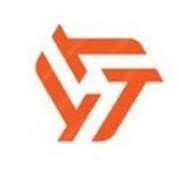 www.mytexnologia.gr